Jeopardy!
Genetics
Edition
Mendel
Inheritance Vocabulary
Patterns of Inheritance
Hybrid Crosses
Human Genetics
Pedigrees
Unit 6 Jeopardy
Mendel
Inheritance
 Vocabulary
Patterns of 
Inheritance
Hybrid
Crosses
Human
Genetics
Pedigrees
100
100
100
100
100
100
200
200
200
200
200
200
300
300
300
300
300
300
400
400
400
400
400
400
500
500
500
500
500
500
Final Jeopardy!
Daily Double
Daily Double!
Daily Double Question
This is the type of organism that Gregor Mendel primarily studied.
Daily Double Answer
What are pea plants?
Return
$200 Question
Mendel disproved this hypothesis, which supported the idea that traits of an individual were a blend of the two parents’ traits.
$200 Answer
What is the blending hypothesis?
Return
$300 Question
Mendel’s work supported his idea that parents pass on separate and distinct ____ to their offspring.
$300 Answer
What are genes?

(“Factors” are acceptable here – although “genes” is the modern term.)
Return
$400 Question
This is the name of the process Mendel used to cross two plants, using the sperm from one flower’s pollen to fertilize the eggs in a flower of a different plant.
$400 Answer
What is cross-fertilization?
Return
$500 Question
Mendel would perform this type of experiment in order to determine the genotype of the parental generations.
$500 Answer
What is a testcross?
Return
$100 Question
These refer to the alternative forms of genes and are usually given a representative letter.
$100 Answer
What are alleles?
Return
$200 Question
This is the allele in a heterozygous individual that does not appear to affect the trait.
$200 Answer
What is a recessive allele?
Return
Daily Double
Daily Double!
Daily Double Question
This describes an individual who has two alleles for a character that are the same.
Daily Double Answer
What is homozygous?
Return
$400 Question
Mendel studied seven characteristics of pea plants.  These characteristics can be referred to as this.
$400 Answer
What are the phenotypes of the plant?
Return
$500 Question
Mendel would cross-fertilize the parents’ offspring to create this.
$500 Answer
What is the F2 generation?
Return
Daily Double
Daily Double!
Daily Double Question
This idea states that the two alleles for a heritable character segregate (AKA separate) during gamete formation.

(Think: Monohybrid Cross!)
Daily Double Answer
What is Mendel’s principle of segregation?
Return
$200 Question
The crossing of organisms with two differing characters refers to this.
$200 Answer
What is a dihybrid cross?
Return
$300 Question
This idea states that a particular allele for one character can be paired with either allele of another character.

(Think: Dihybrid Cross!)
$300 Answer
What is Mendel’s principle of Independent Assortment?
Return
$400 Question
This type of inheritance refers to when two or more genes affect a single character – causing the variation in phenotypes to become even greater.
$400 Answer
What is polygenic inheritance?
Return
$500 Question
This type of inheritance refers to when the heterozygotes have a phenotype that is in-between the phenotypes of the two homozygotes.
$500 Answer
What is intermediate inheritance?
Return
$100 Question
This term refers to a pairing in which the parent plants differ in only one character.
$100 Answer
What is a monohybrid cross?
Return
$200 Question
True-breeding parents would be referred to as this in a hybrid cross.
$200 Answer
What is the P generation?
Return
$300 Question
This is the type of diagram that shows all possible outcomes of a genetic cross.
$300 Answer
What is a Punnett square?
Return
$400 Question
Punnett squares are used to calculate this, which results from a genetic cross.
$400 Answer
What is the probability of outcomes?
Return
$500 Question
The ratio of a combination of alleles is referred to as this.
$500 Answer
What is the genotypic ratio?
Return
$100 Question
This term refers to the protein that DNA coils around when forming a chromosome.
$100 Answer
What is a histone?
Return
$200 Question
This is the complete set of genetic material in an organism.
$200 Answer
What is a genome?
Return
$300 Question
The benefits of this range from being able to compare human sequences with those from other species, giving us insight into our evolutionary relationships, to being able to identify genes that will aid in diagnosing, treating, and possibly preventing many common ailments.
$300 Answer
What is the Human Genome Project?
Return
$400 Question
The understanding that chromosome behavior in meiosis dictates inheritance patterns relates to this idea.
$400 Answer
What is the chromosome theory of inheritance?
Return
$500 Question
The closer two genes are to one another on a given chromosome, the greater this becomes.
$500 Answer
What is genetic linkage?
Return
$100 Question
This tool allows for the recording of and tracing of the occurrance of a given trait in a family.
$100 Answer
What is a pedigree?
Return
$200 Question
This refers to an individual who has one copy of an allele for a recessive disorder and does not exhibit symptoms.
$200 Answer
What is a carrier?
Return
$300 Question
Fewer human disorders are inherited in this way, as no individual can only “carry” the trait.
$300 Answer
What is a disorder inherited as a dominant trait?
Return
$400 Question
When the occurrance of a disorder varies between men and women, it is likely due to this type of disorder.
$400 Answer
What is a sex-linked recessive disorder?
Return
$500 Question
This is the genotype and phenotype of the individual below marked with a “X,” respectively.
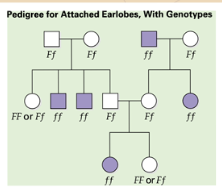 X
$500 Answer
What is Ff and unattached earlobes?
Return
Final Jeopardy Topic
Hybrid Crosses
Final Jeopardy Question
Using your knowledge of dihybrid crosses, cross-fertilize the following parents and provide the phenotypic ratio for their offspring.

RrYY x rrYy
Final Jeopardy Answer
What is



							?

(Phenotypic ratio: 8:0:8:0)
Thank you for playing!